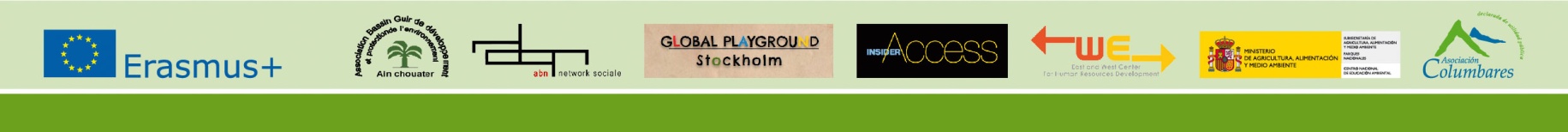 Workshops
Organization of three information workshops about the project in favor of  120 actors (elected, headmasters and school’s teachers, local associations, ONEE)-(AIN-Chouater, BOUANANE-BOUDNIB).
Organization of three campaign of awareness about the subject of  saving water and energy in favor of  90 students (Ain-chouater, Bouanane- Boudnib)
Organization of three training workshops on saving water and energy at home uses in benefit of  45 beneficiaries (male, female ) these beneficiaries will be considered as resources of sharing information with the other population
Organization of three sensitization workshops for 60 farmers on sustainable agricultural techniques (water - solar energy)
Each workshop will last for  4 hours
Installation of an irrigation drip system in Ain Chouater (school)
Saving kite
5 economic lamps
1 equipped shower
1 Bag with palms
1 modified mixer
1 Galvanized iron bucket
1 Ceramic pot
Evaluation :
Level 1: assess the knowledge and insights gained:
identify the referential situation : distribute a questionnaire before the start of any workshop or activity
evaluate requirement after each workshop: several forms (collective assessment and participative- the questionnaire)
Evaluation :
Level 2: Impact Assessment (behavioral change)
Comparison of water and electricity consumption bills  of the houses and schools
questionnaires
testimonies of beneficiaries, teachers and directors
Audit :
Elaborate an audit simplified guide
Make three members of the audit the organization chosen to do the role of audit  
to audit 15 houses, three schools, three local municipalities,3 local associations (every two months)
Participants:
120 students 
15 famillies
120 actors (elected officials, directors and teachers , local associations, ONEE)
45 (male / female ) chosen as ressource of sharing information  
60  farmers
Thank you for your attantion